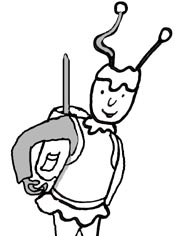 Le robinet est bouché. Alors il n’arrête pas de râler et de ronchonner : «».
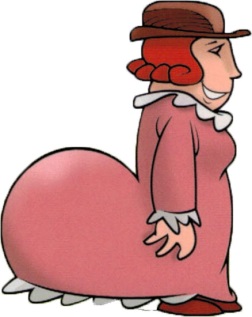 d  D d  D
La dame a un gros derrière. Elle arrive en se dandinant.
le dos
le dos
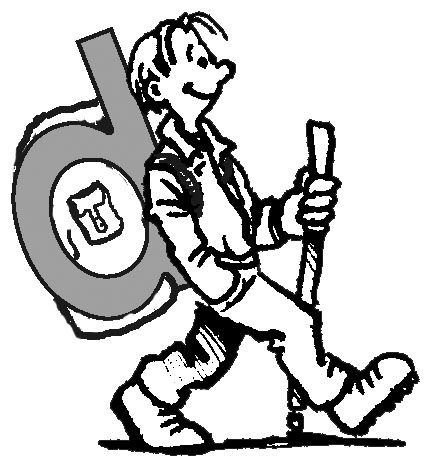 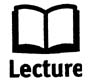 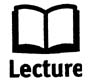 Jade - deux – lundi – mardi - mercredi – jeudi – vendredi – samedi – dimanche
Je dois lire et savoir écrire les mots outils:
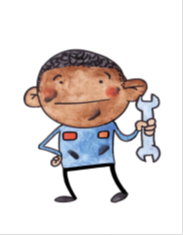 la date, lundi, mercredi, jeudi, vendredi
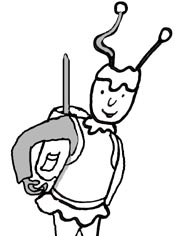 ENTRAINEMENT LECTURE AVEC LE SON D
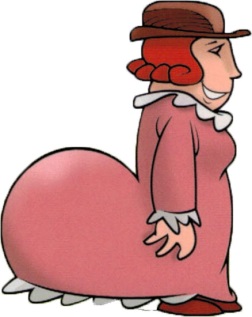